Unit 3  Days of the Week
I can dance on Friday
WWW.PPT818.COM
Days of the week
星期一
星期二
星期三
星期四
星期五
Monday 
Tuesday
Wednesday
Thursday
Friday
Mon.
Tue.
Wed.
Thu.
Fri.
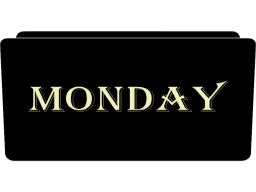 Sharp eyes
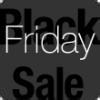 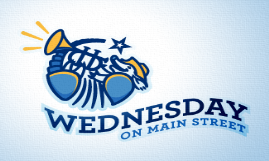 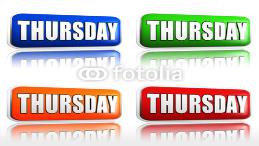 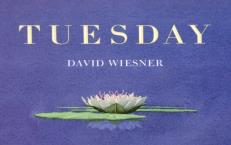 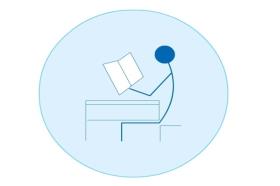 Look and say.
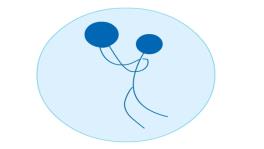 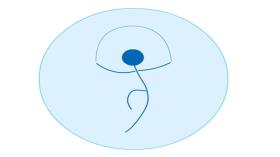 read
play basketball
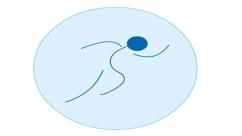 skip
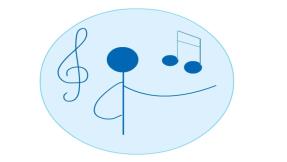 run
sing
What day is today?今天星期几？
It’s_________.
What do we have today?今天上什么课？
We have_______
fill
What day is today?
今天星期几？
打开30页，画出表示星期几
的单词，并翻译。
fill
What day is today?
今天星期几？          请看课文动画
Thursday
It’s _________.
Danny and Li Ming can 
____________this afternoon.
play football
basket
foot
ball
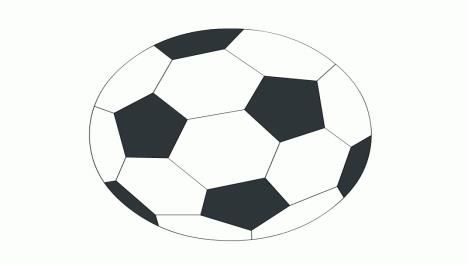 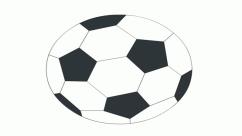 a small football
a big ________
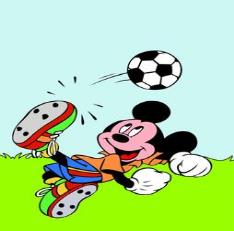 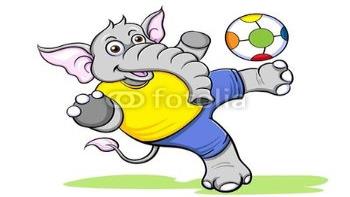 The elephant can play_________.
play football
Mickey can play_________.
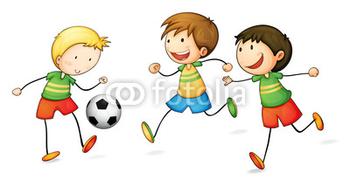 They can 
________________.
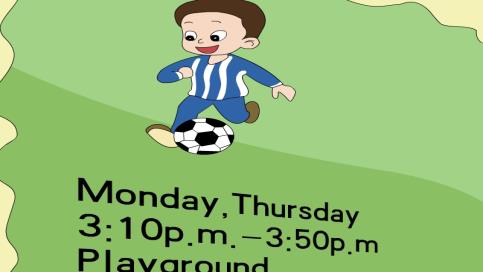 play football
He can play_________.
He can __________on 
_______and________.
match.
再听一遍课文，回答问题。
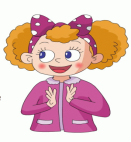 I can play the piano on Wednesday.



I can dance on Tuesday and Friday.



I can draw pictures on Monday.
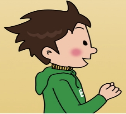 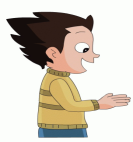 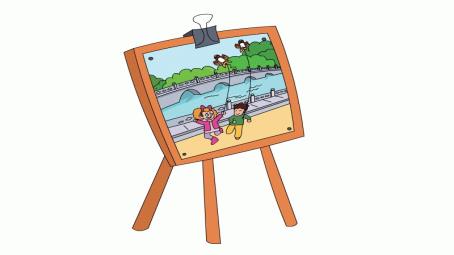 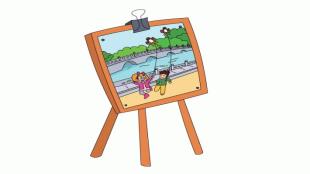 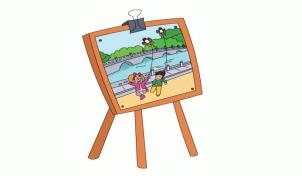 picture
pictures
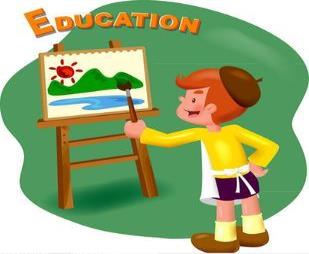 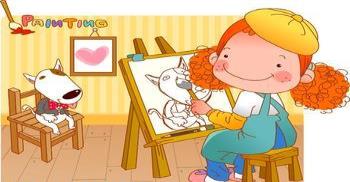 draw pictures
The boy can 
draw_________.
The girl can 
_____________.
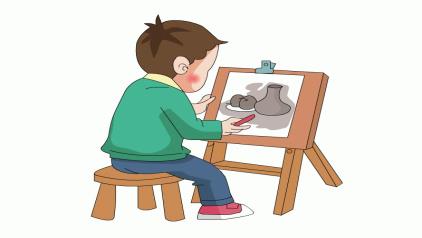 Friday
draw pictures
He can draw_________.
He can __________on 
_______.
Think and say.
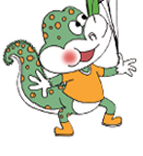 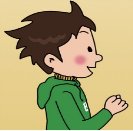 We can_______
on Thursday.
I can_______
on Monday.
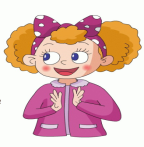 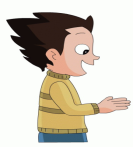 I can_______
on Tuesday 
and ________.
I can_______
on __________.
Tips:
谈论一周可以进行的活动：

We/I/They/…can_________
on_________.
活动
周几
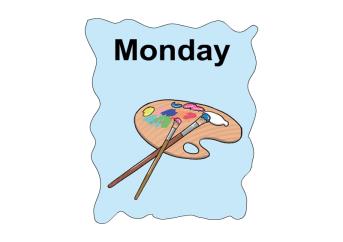 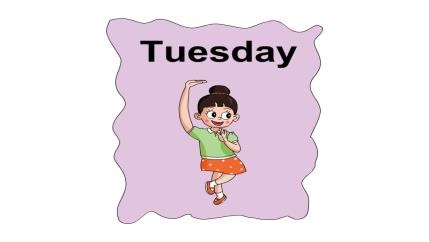 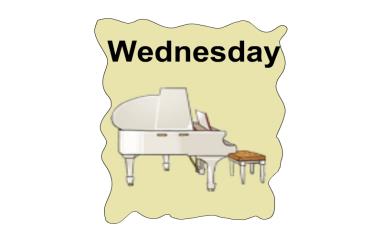 draw pictures
dance
play the piano
We can…on_______.
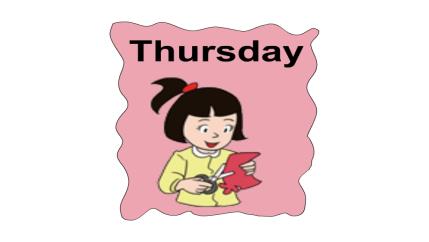 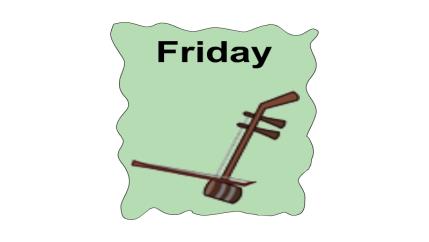 paper cutting
play the erhu
他们在干什么？
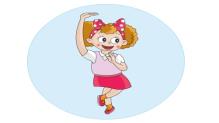 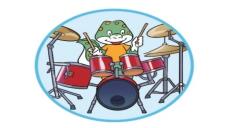 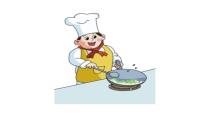 dance
play the drums
cook
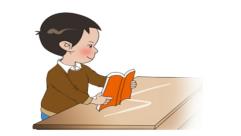 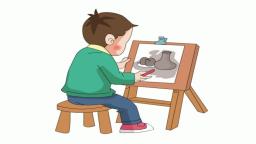 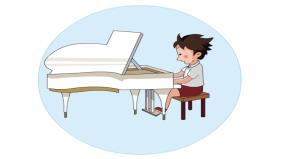 draw pictures
read
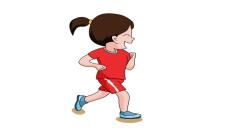 play the piano
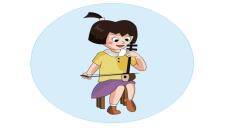 play the erhu
run
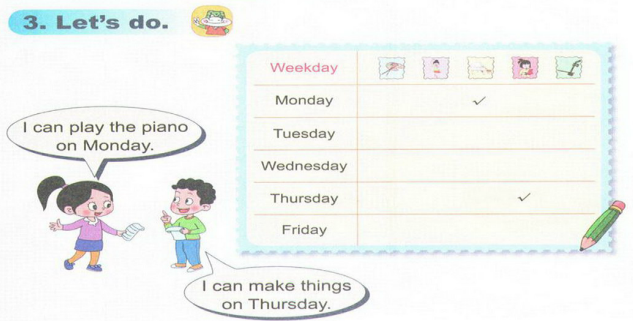 Homework
熟读课文。